Textiles Knowledge Organiser
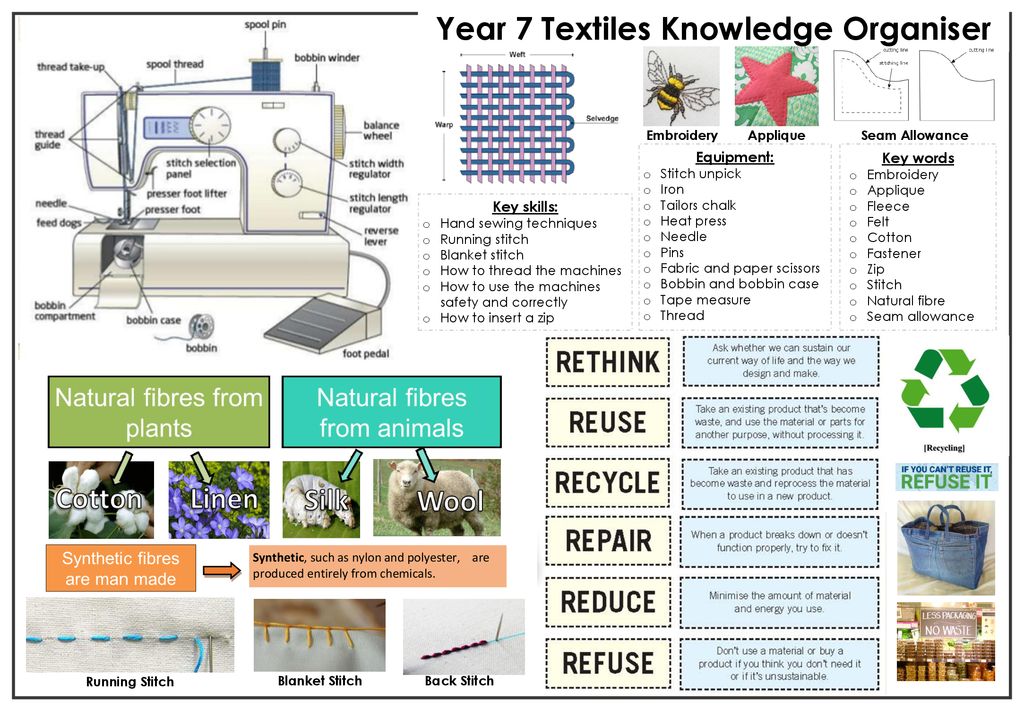 Keywords;
Natural 
Synthetic
Fibre
Calico
Cotton
Felt
Applique
Hand stitch
Machine stitch
Appliqué
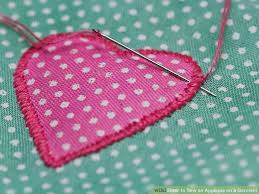 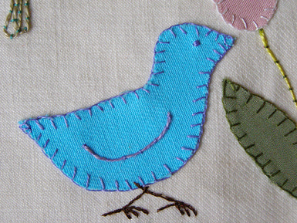 Ornamental needlework in which pieces of fabric are sewn or stuck on to a larger piece to form a picture or pattern.
Types of hand stitch
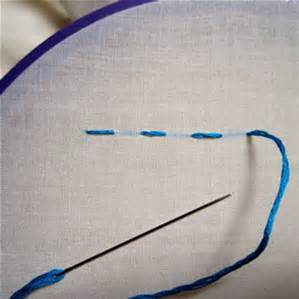 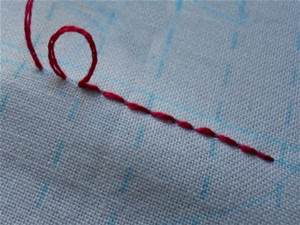 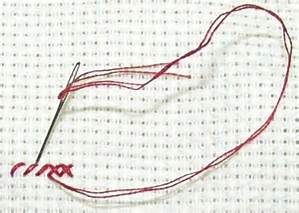 Tying a knot
Tying off
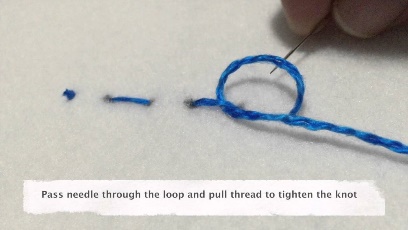 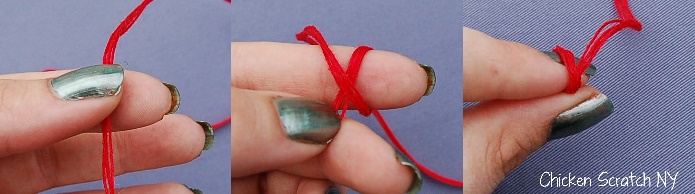 Back stitch
Running stitch
Cross stitch
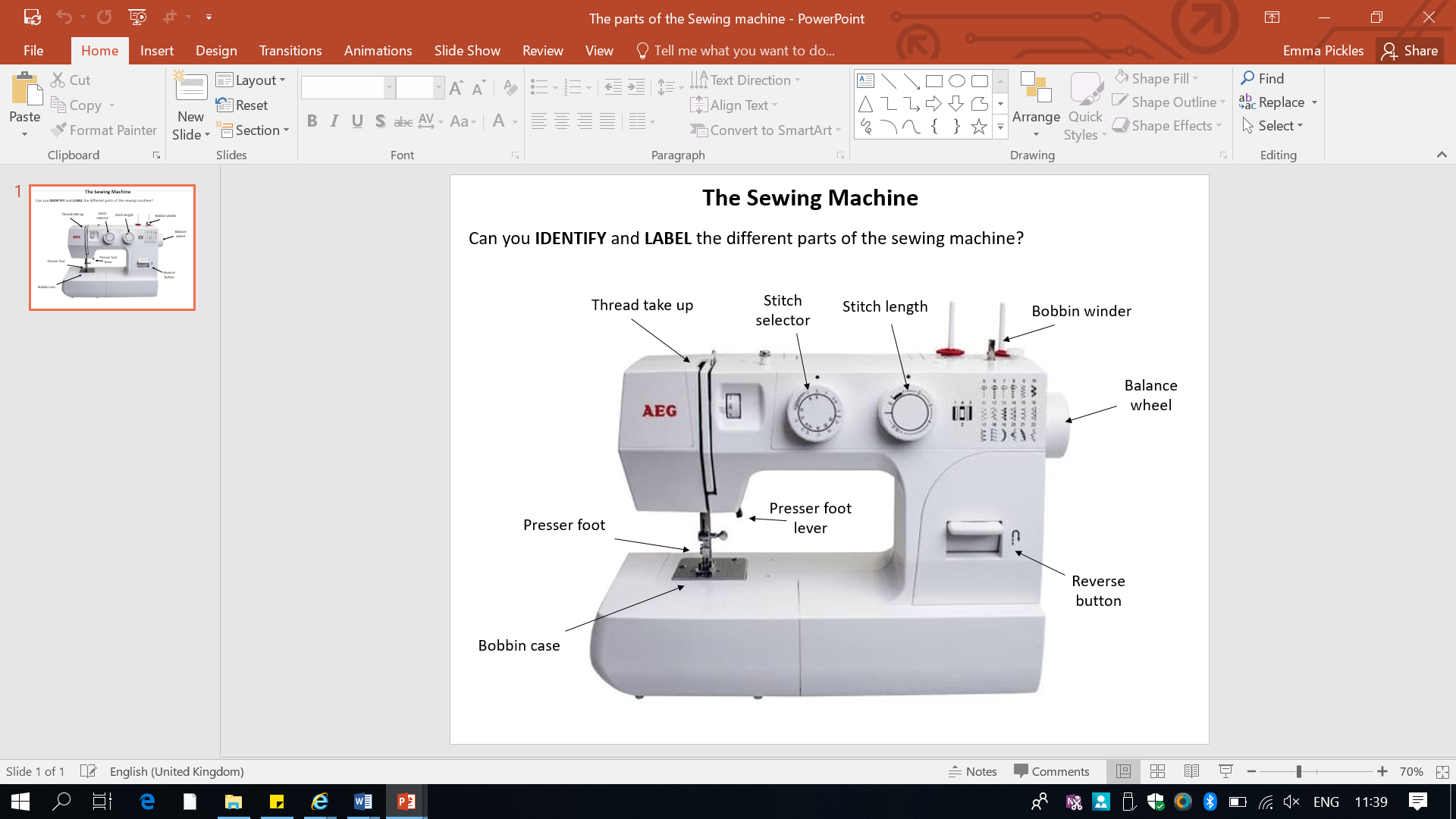 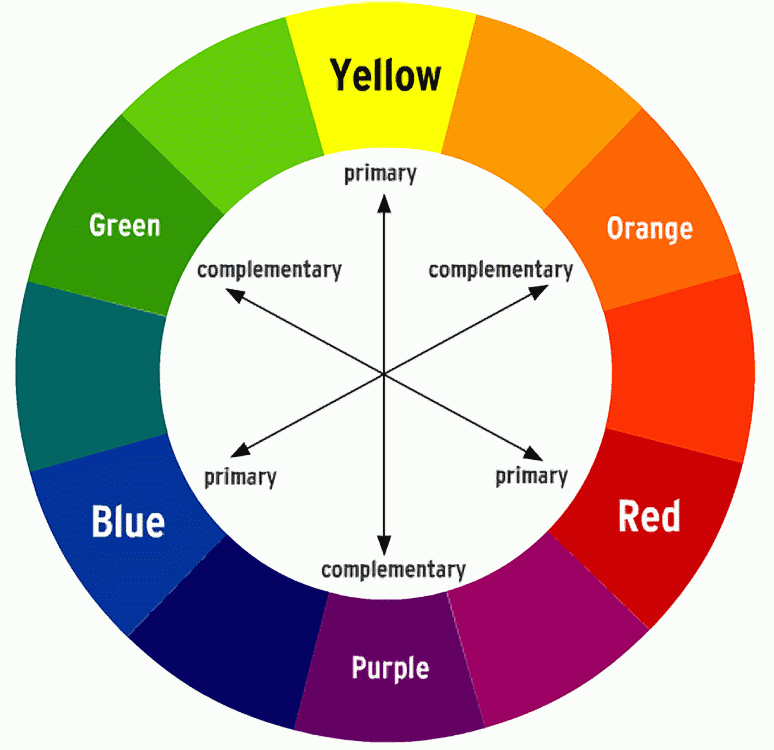 Textiles Equipment;
Needle
Thread
Pins
Fabric scissors
Sewing machine
Stitch unpicker
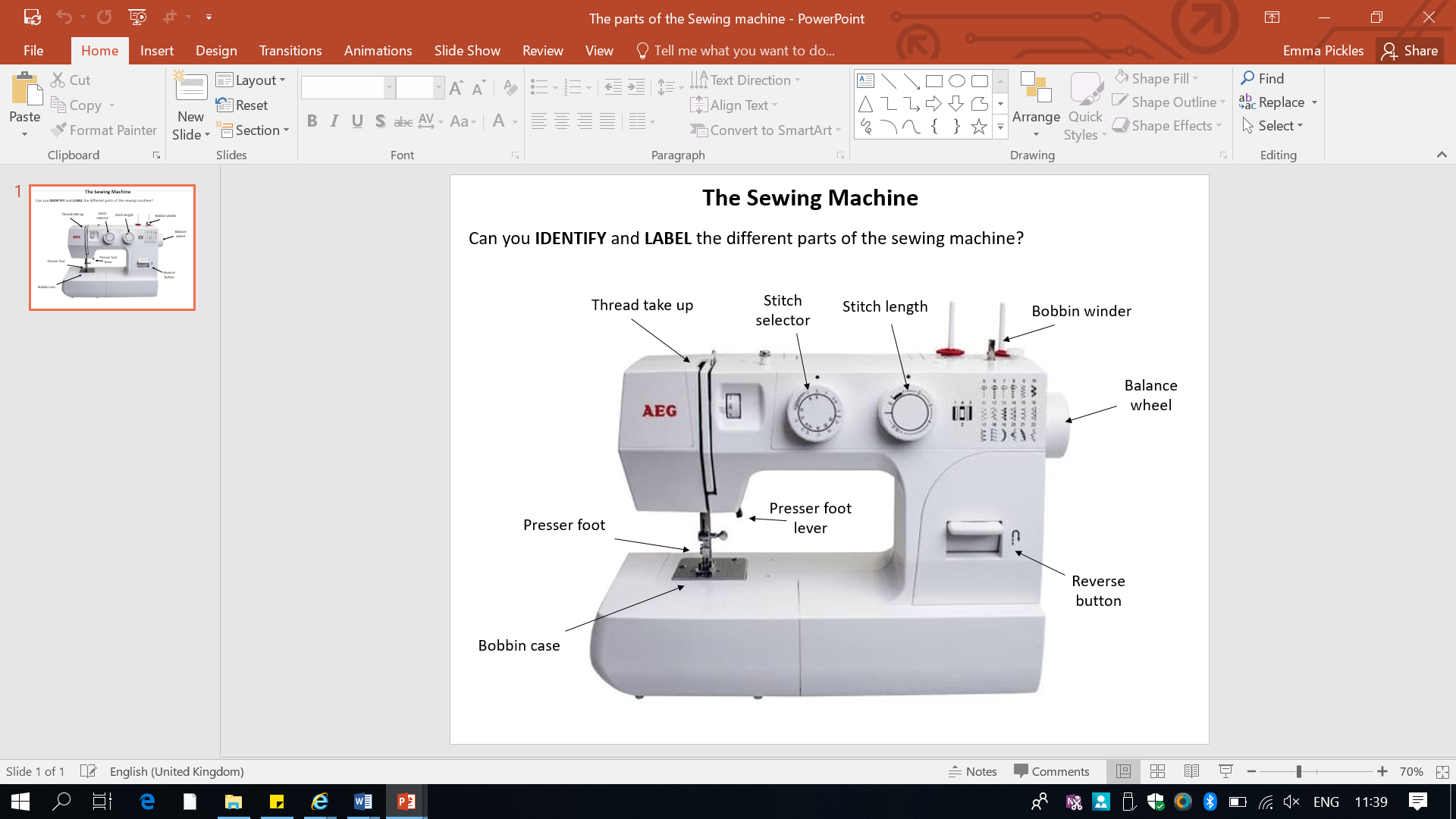 Threading your needle….
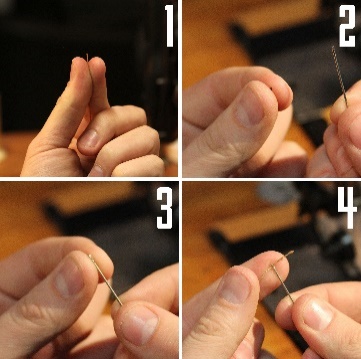 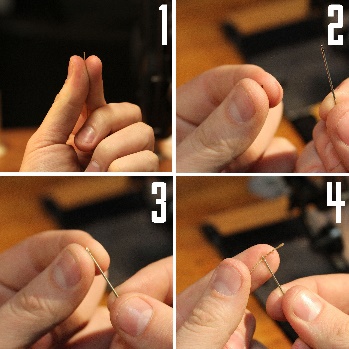